Social Commerce
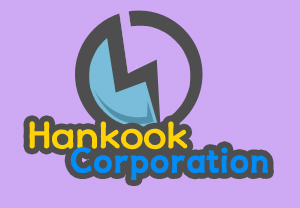 목 차
소셜커머스의 개념
1
소셜커머스의 유형
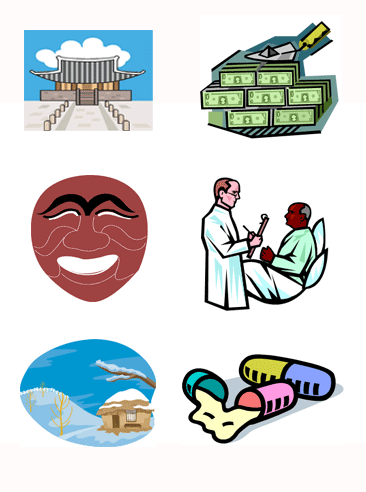 2
연도별 인터넷 이용시간
3
소셜커머스의 활용
4
2
소셜커머스의 개념
Social Commerce
Social media is becoming more a part of an overall integrated, multi-channel marketing strategy
The use of social by marketers reflects this more deeply engrained behavior
소셜커머스
소셜커머스는 페이스북, 트위터 등 소셜미디어를 활용하는 전자상거래
소셜커머스는 기존의 공동구매와는 달리 소비자의 인맥과 입소문을활용하여 다양한 형태의 상품을 판매
3
4
5
6